High intensity projects
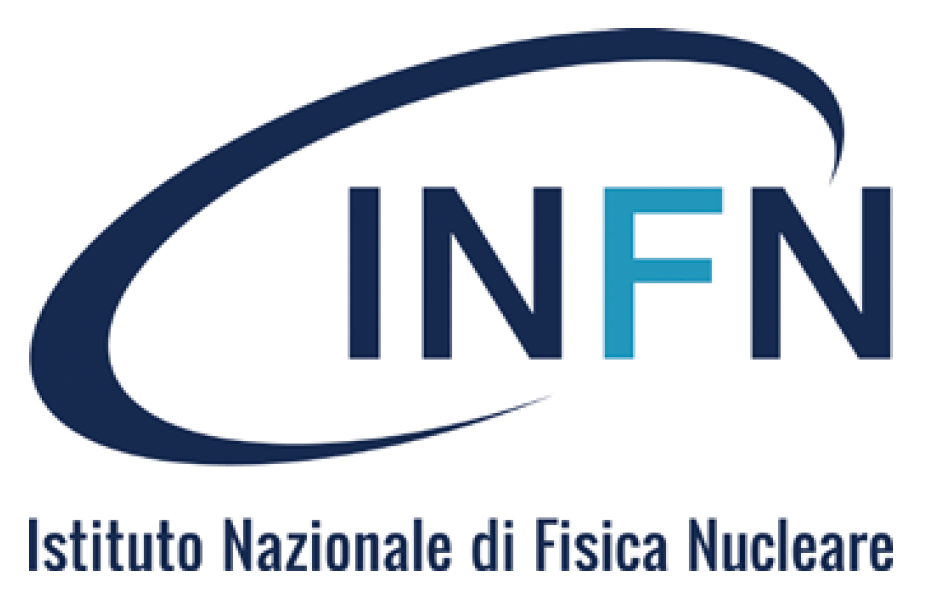 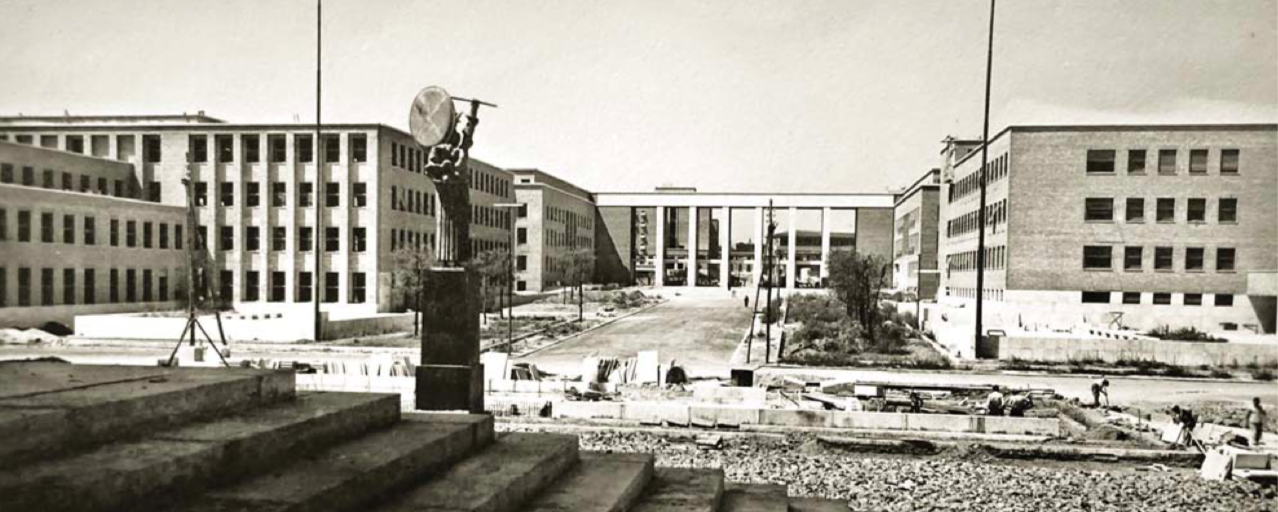 Mandate:
Summarize activities without details
Summarize existing knowledge
Summarize needs: missing knowledge and resources
Future perspectives
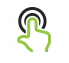 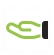 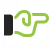 Ritiro della Sezione di Roma
Assisi, 16-18 Giugno 2019
Paolo Valente
Rare processes = high intensity
Energy
Known
coupling
F. Renga, C. Voena
Intensity
mass
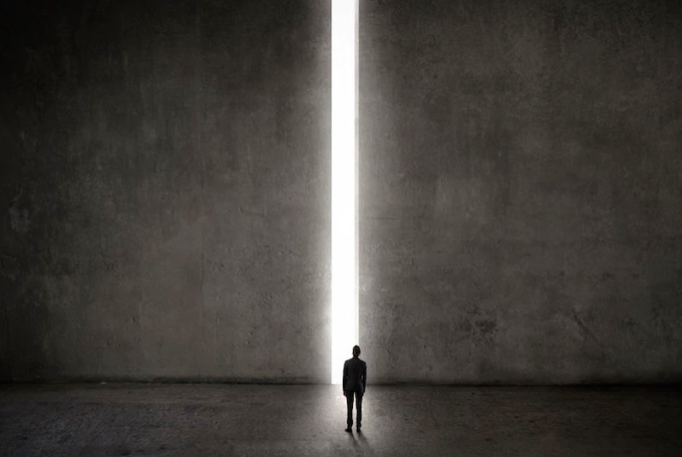 Hidden sector
Paolo Valente
2
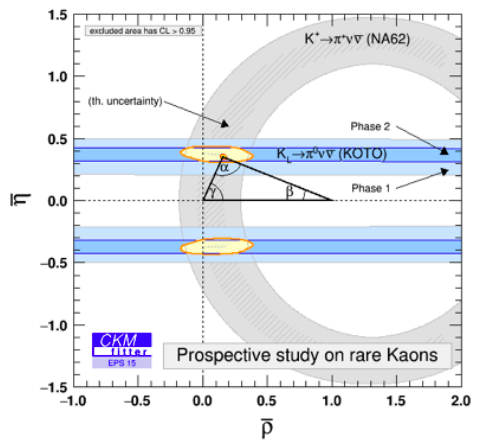 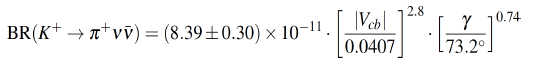 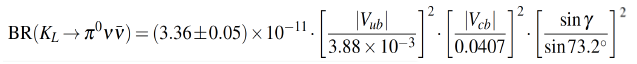 Many different BSM scenarios can be tested
LFU violation
Randall-Sundrum
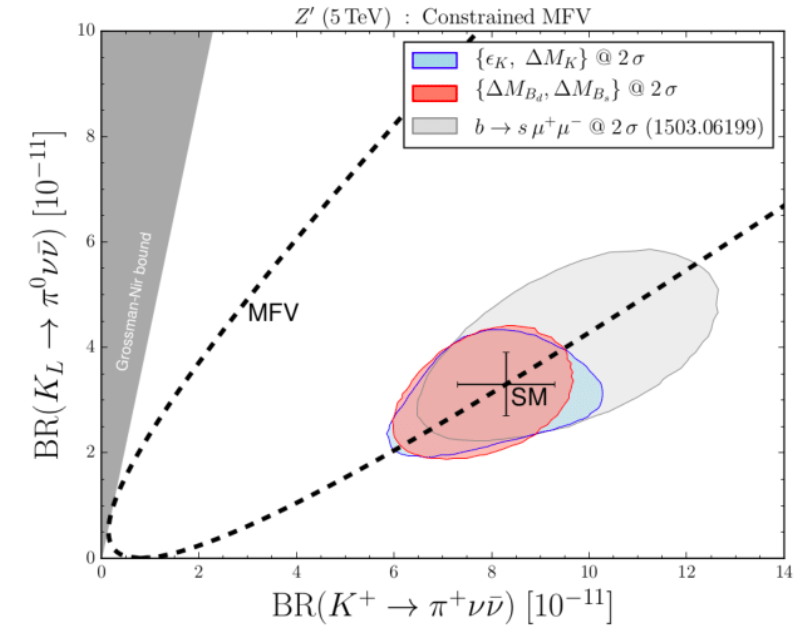 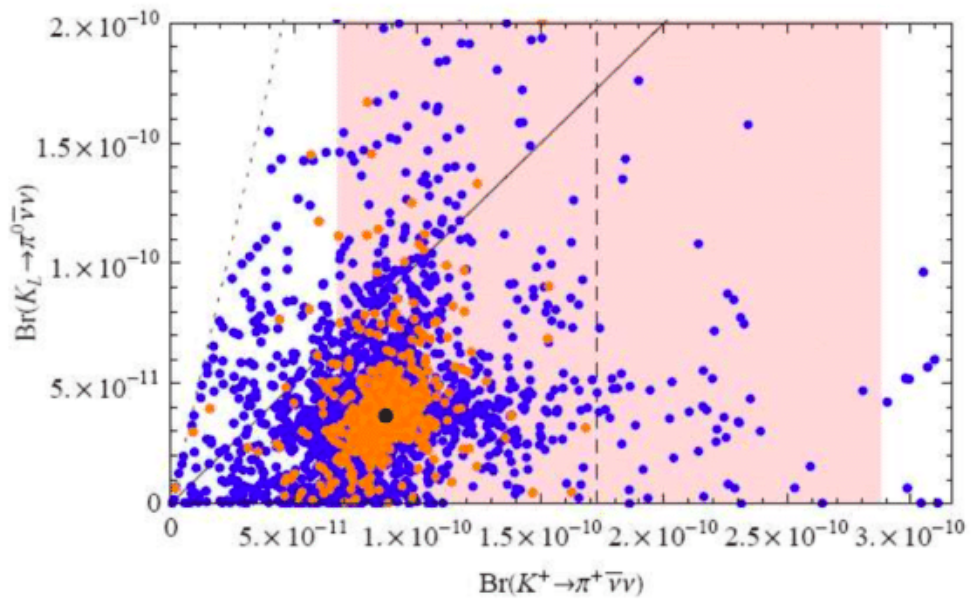 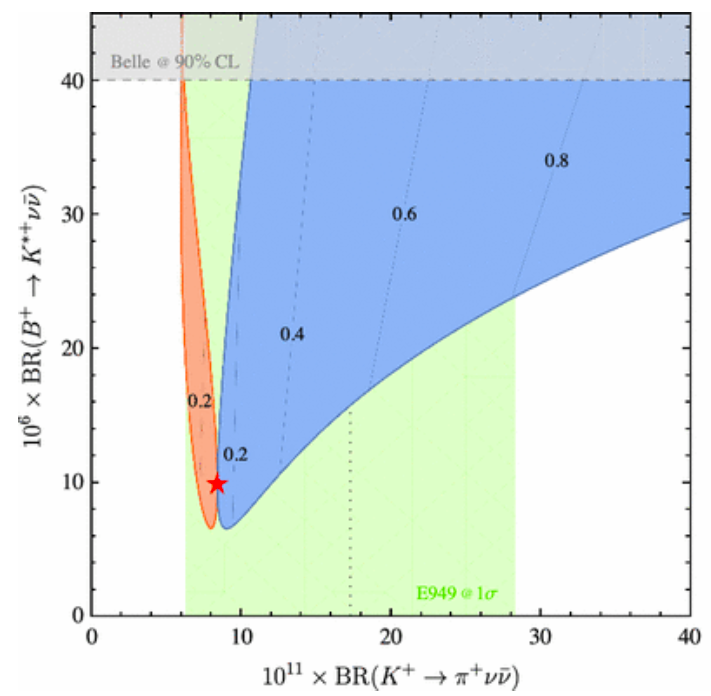 Paolo Valente
3
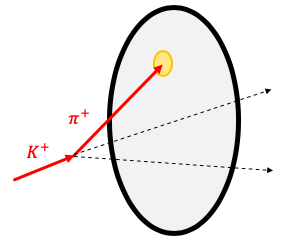 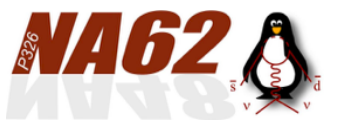 Roma1 group in SPSC-P-326 proposal since 2005
NA62 approved in December 2008
Roma1 group actively participated to the R&D, design, construction, installation and running of the experiment, with contributions to
Ermetic photon veto system: liquid Kr calorimeter + large angle and small angle detectors. LAV: Cherenkov detectors
Electronics (ToT boards for photon and charged veto, muon detectors)
Online infrastructure, central data recording
Trigger
Offline
Simulation, data handling, databases and computing
Analysis
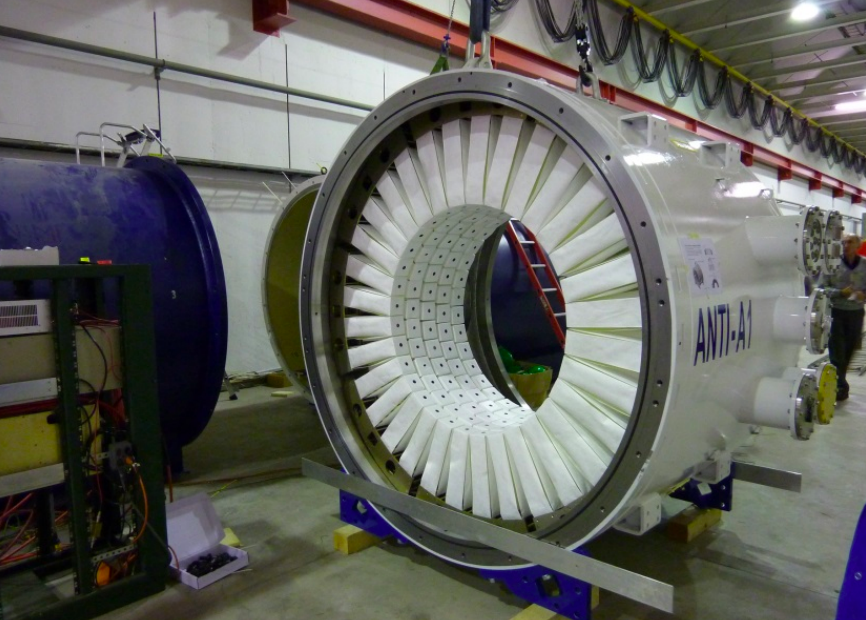 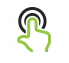 2.5 events expected
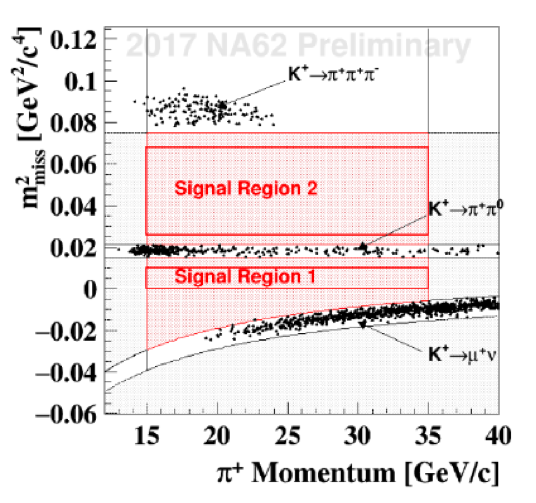 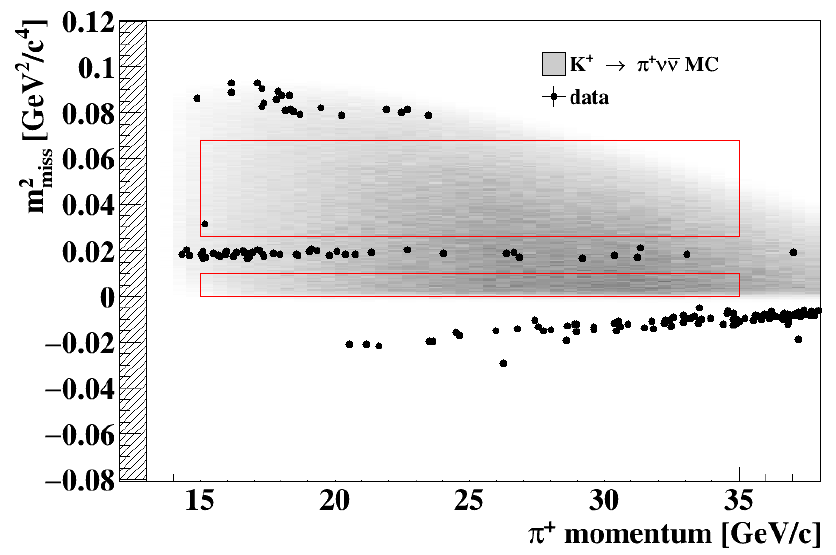 Paolo Valente
4
NA62 future perspectives
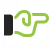 NA62++ to be approved by funding agencies (INFN [CSN1] and CERN in first place) 
Until LS3, discussed in PBC
After LS3, from the ESPP
NA62x4 discussion within the Collaboration
Interest for high-throughput, high-performance data handling for level 0 trigger 
Members of APE group participating to NA62 activities since some years
Upgrade the FPGA-based level-0 trigger processor for coping with x4 intensity
Improve level 0, e.g. including RICH reconstruction
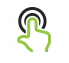 Paolo Valente
5
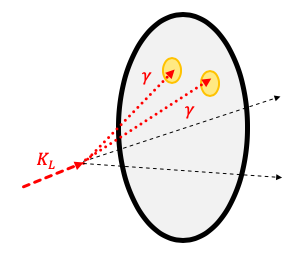 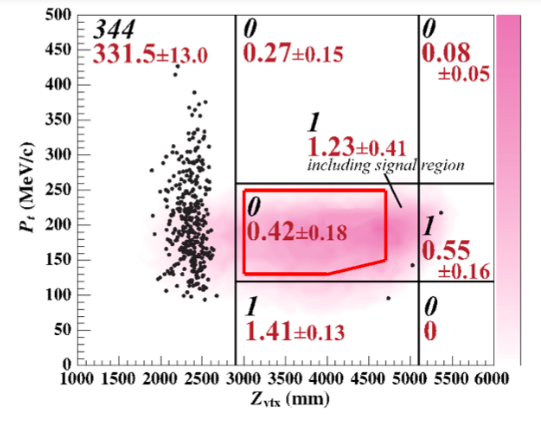 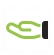 No involvement of Roma1 people
J-PARC
2015 run final result
Similar data-set in 2016 run: analysis ongoing
2019: run started with upgraded calorimeter
Further steps towards 100 events will be needed
KOTO Step 2
New neutral beam-line
Decrease angle, increase beam momentum from 2.1 to 5.2 GeV
Increase fiducial volume from 2 to 11 m
New detector
Increase beam power to >100 kW
Approximately 10 events/year
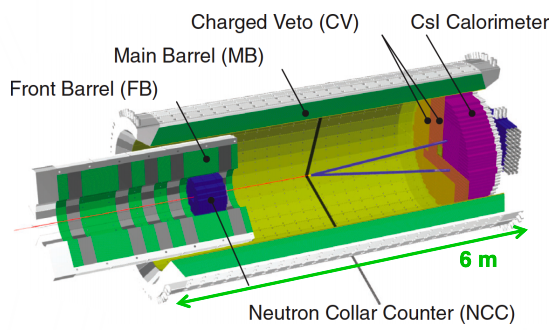 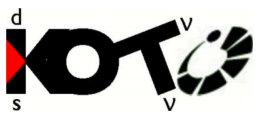 6
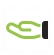 No strong involvement of Roma1 people
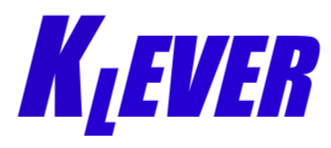 Rare kaon decays: KLEVER
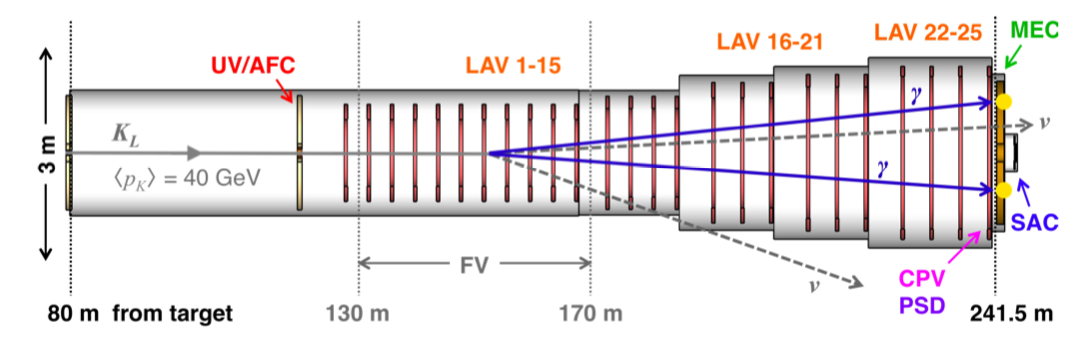 Paolo Valente
7
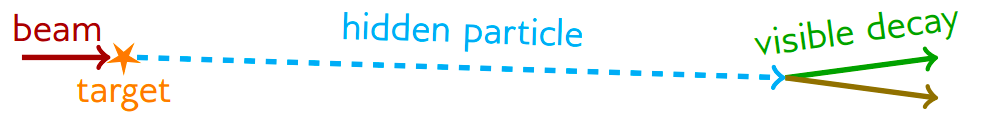 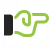 NA62++: hidden sector
HNL sensitivity: to simplify, coupling only to one neutrino generation at the time
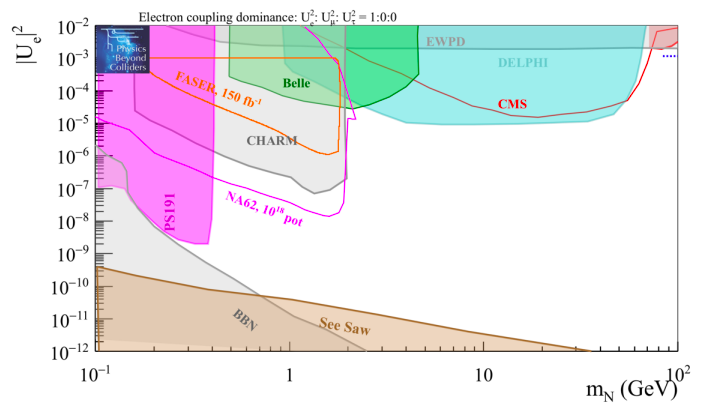 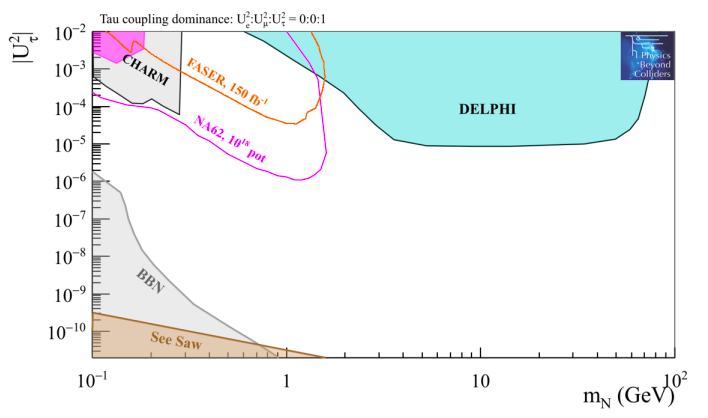 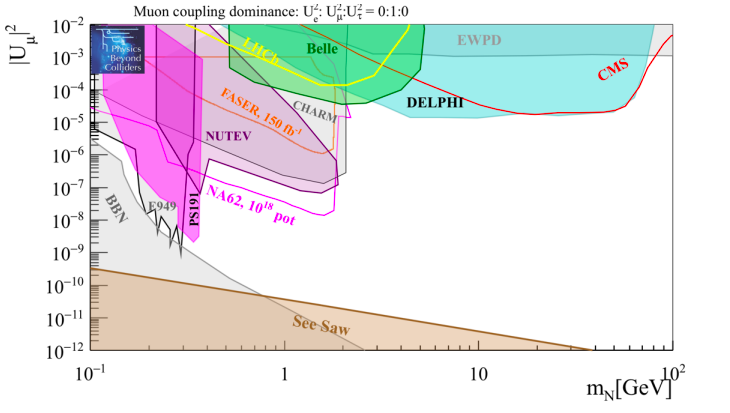 arXiv:1901.09966
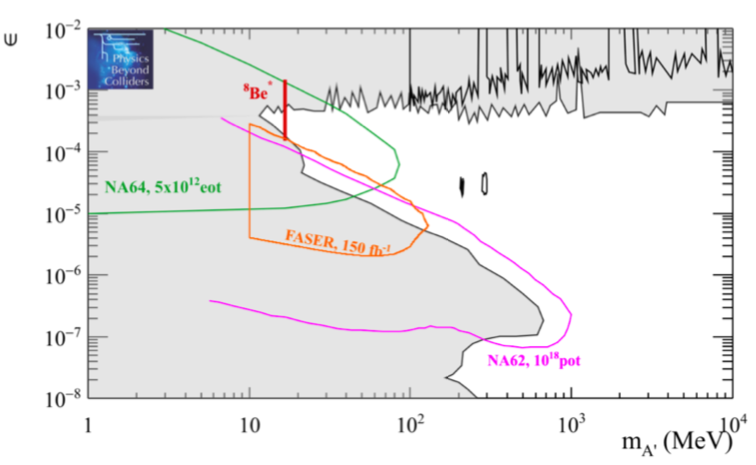 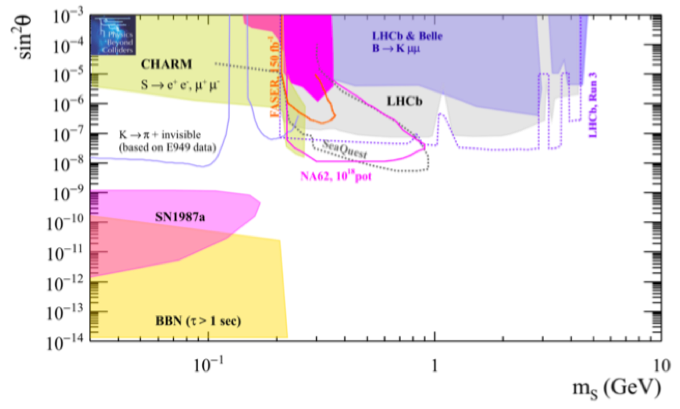 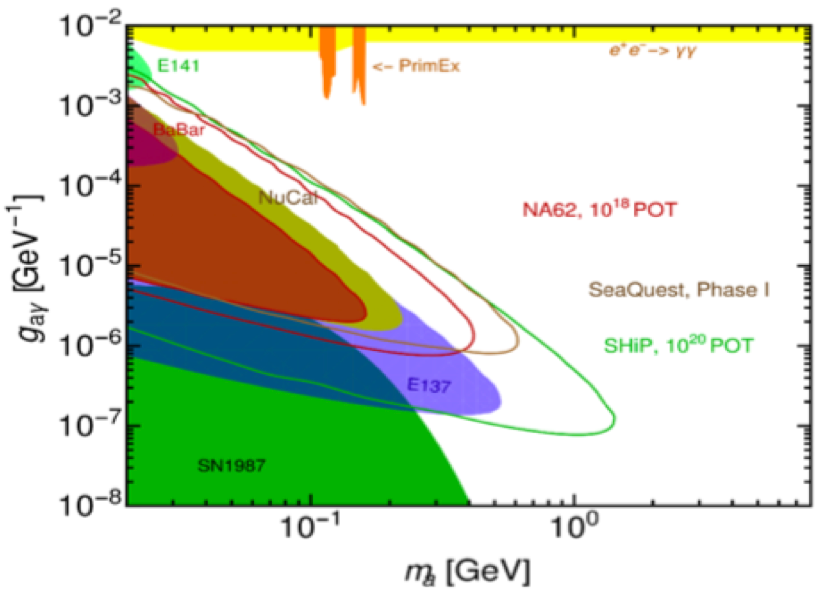 Paolo Valente
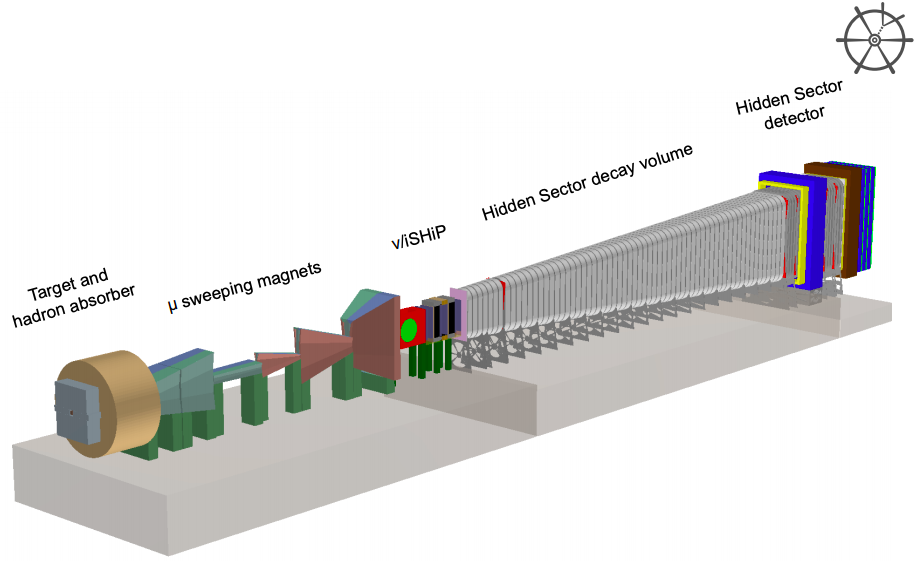 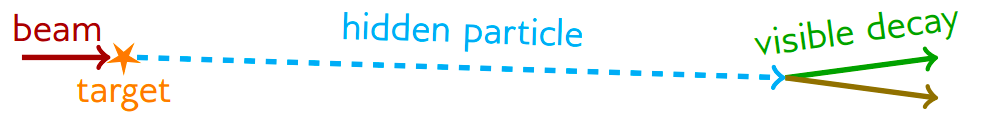 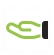 Small involvement of Roma1 people
Hidden sector: SHiP
Target peak power 2.5 MW (average 355 kW)
Extremely radioactive environment 
Many constraints on the integration, access, thermal stress, radioactivity...  
Active muon shield 
Reduce by 6 orders of magnitude muon flux
High field to minimize length (1.8 T)
Neutrino detector
Hidden sector detector
Heavy neutral lepton
Dark photon
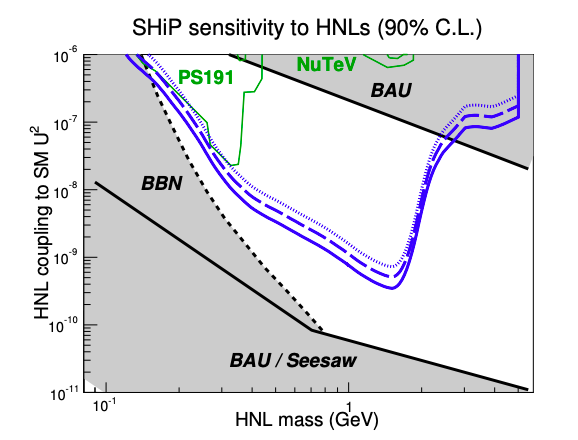 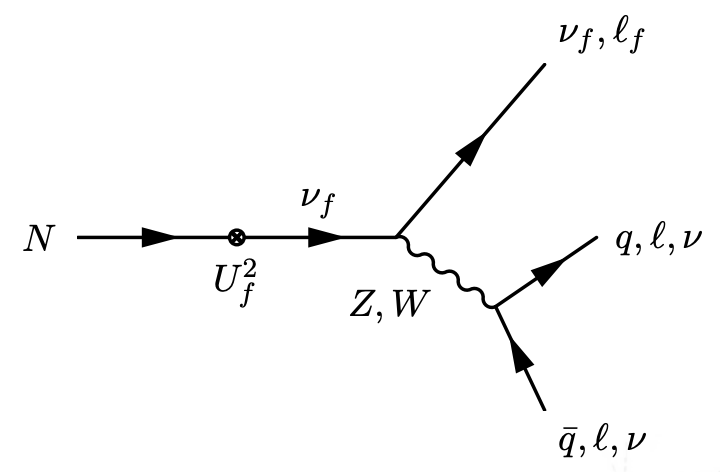 Paolo Valente
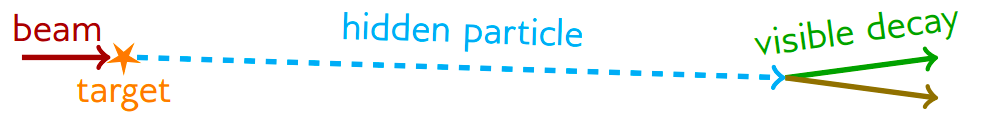 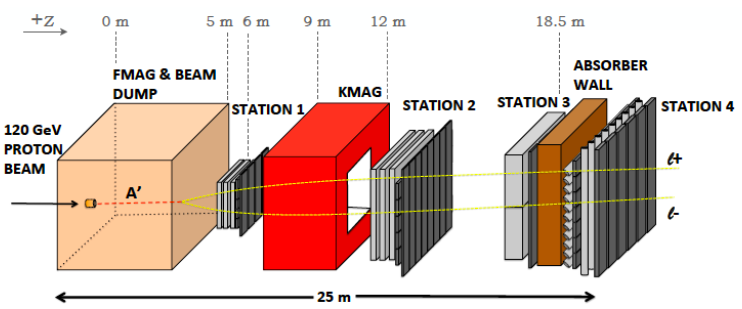 See also at Fermilab: SeaQuest
Hidden sector: SHiP
Target peak power 2.5 MW (average 355 kW)
Extremely radioactive environment 
Many constraints on the integration, access, thermal stress, radioactivity...  
Active muon shield 
Reduce by 6 orders of magnitude muon flux
High field to minimize length (1.8 T)
Neutrino detector
Hidden sector detector
Heavy neutral lepton
Dark photon
arXiv:1504.04855
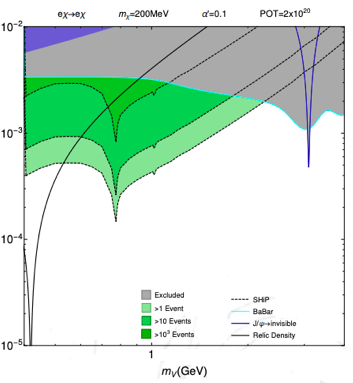 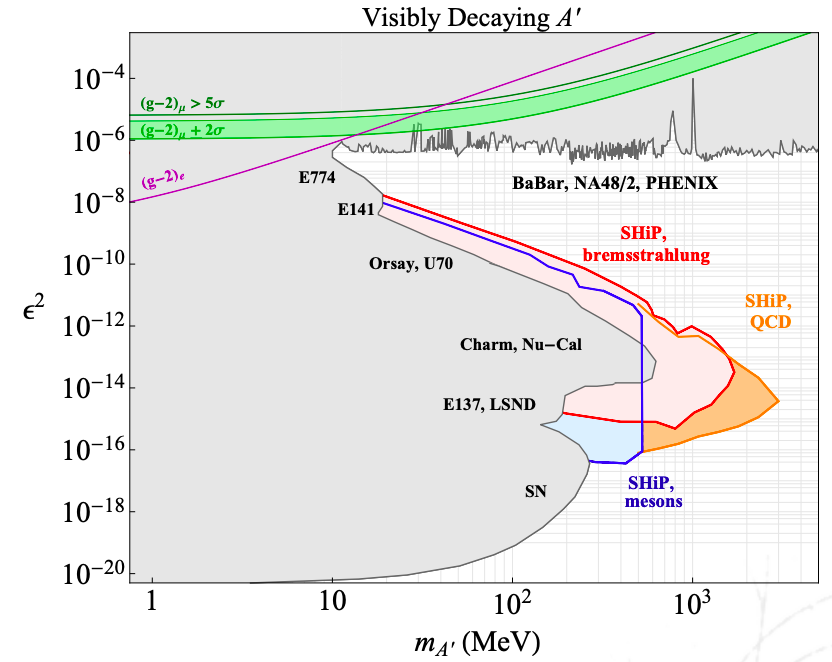 Paolo Valente
Hidden sector: dark photon decays
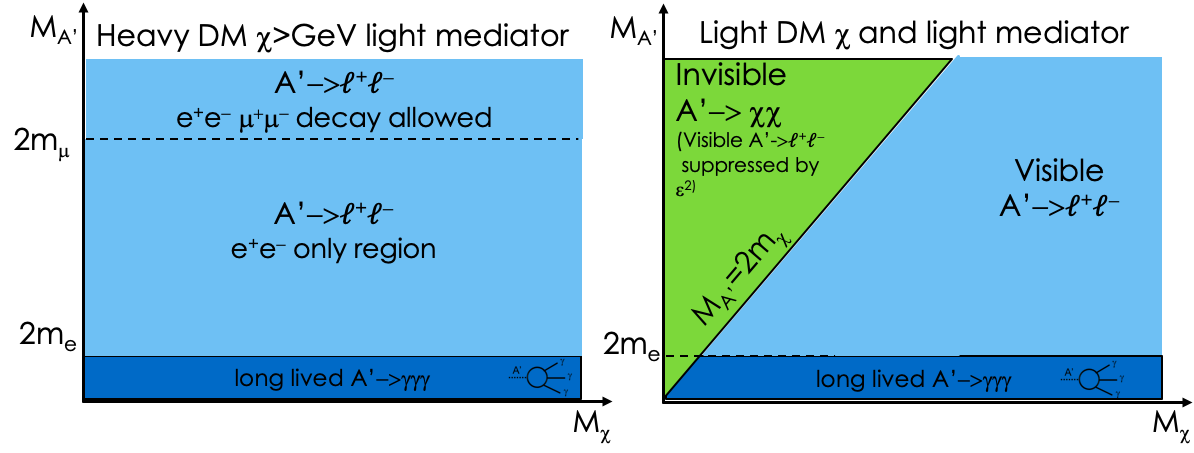 Invisible
Visible
APEX and HPS experiment running at JLab
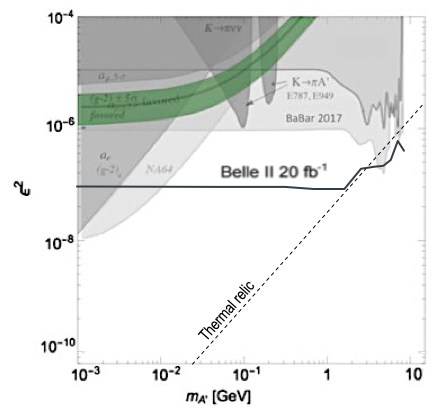 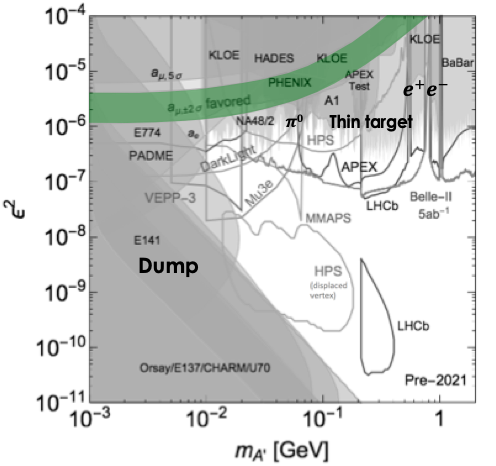 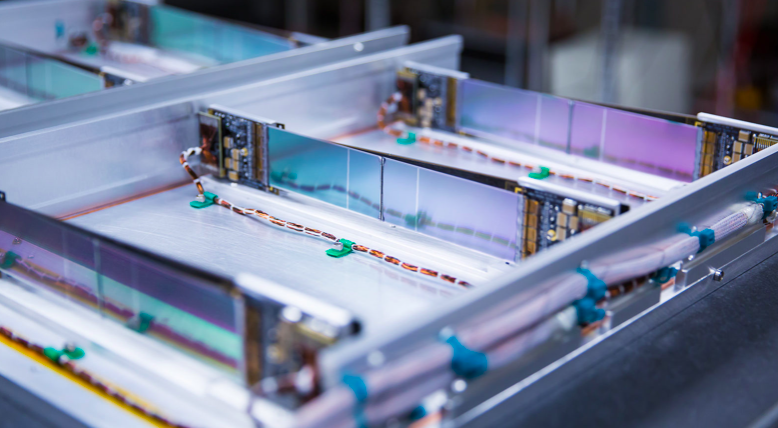 Paolo Valente
11
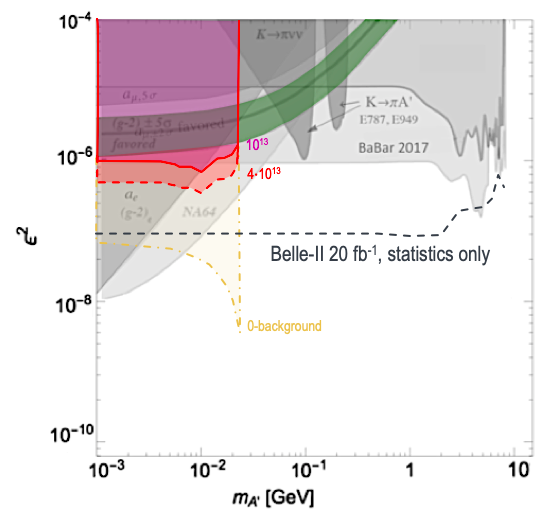 Invisible decays: PADME
The idea was born essentially in Rome (V. Kozhuharov, M. Raggi and P. Valente) – at the end of 2013 – and has been proposed and approved in the framework of INFN “What Next?” program (Design Report Sep. 2015)
Funding 2016-2018: in these 3 years the experiment has been completely designed, optimized, built, installed and commissioned
First data taking (Physics) in Nov. 2018 – Feb. 2019
Running again in July 2019 (Engineering) and Nov. – Dec. 2019 (Physics)
Contributions in all aspects:
Physics
BGO calorimeter
Readout, DAQ, DCS, monitoring, data handling, computing, …
Analysis
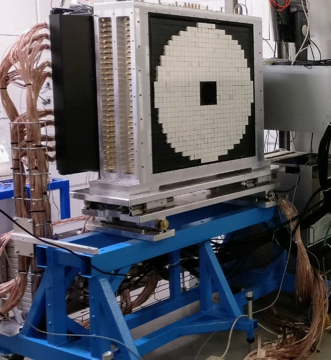 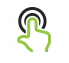 Paolo Valente
12
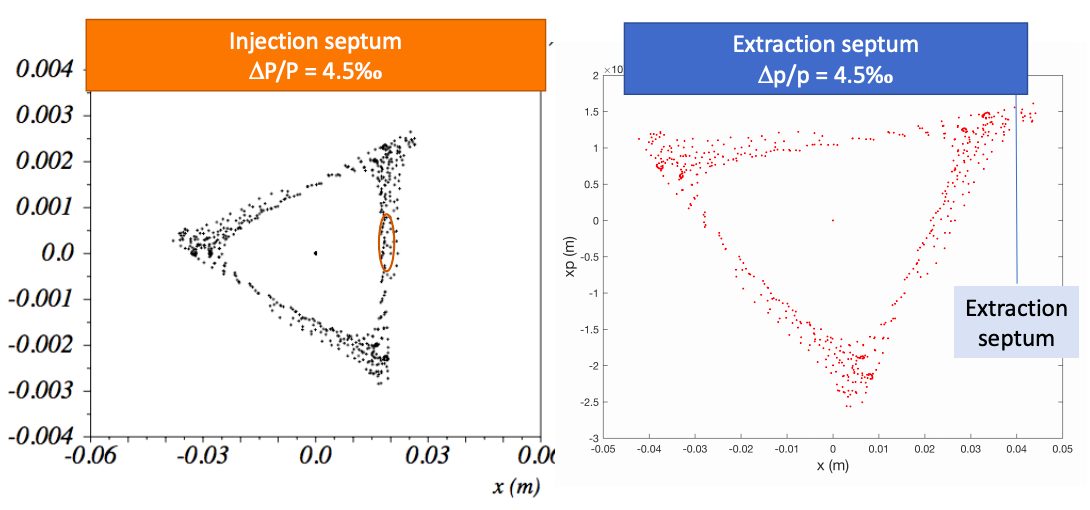 J.Phys.Conf.Ser. 1067 (2018) no.6, 062006
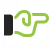 Paolo Valente
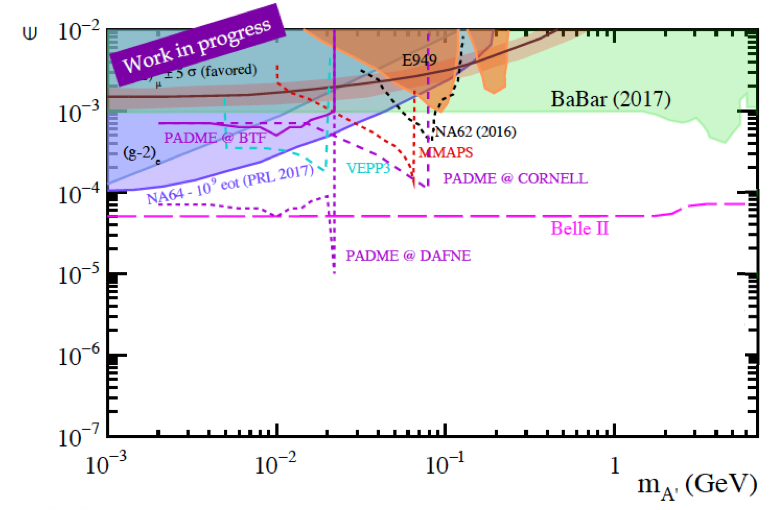 PBC benchmark 2
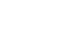 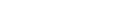 arXiv:1901.09966
Paolo Valente
14
Hidden sector: ATLAS, CMS, LHCb
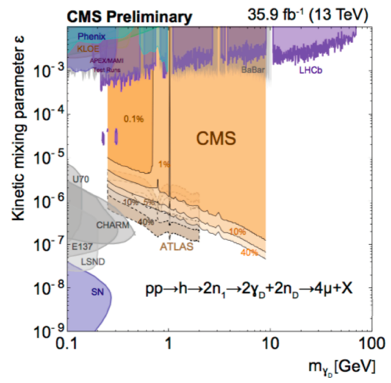 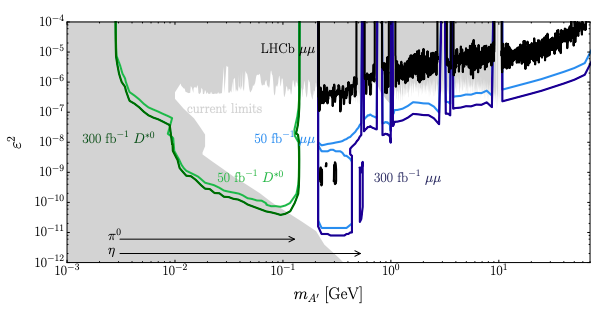 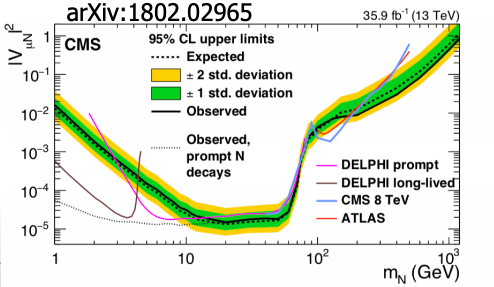 Higgs decays
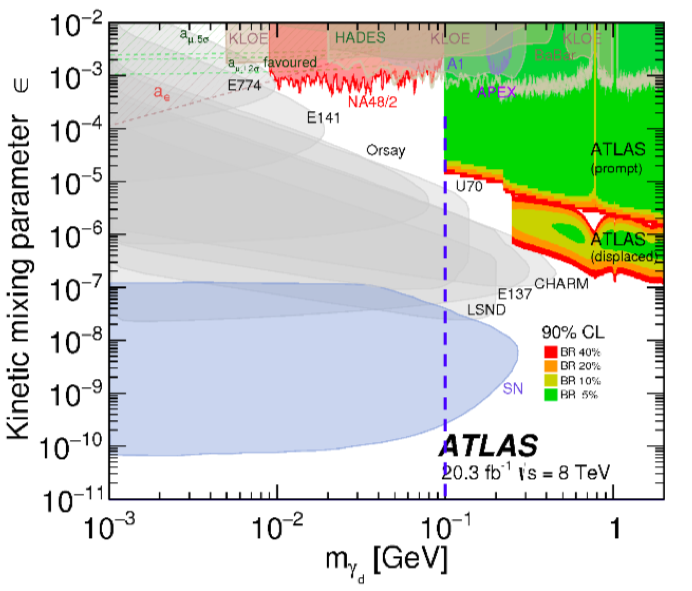 Paolo Valente
15
Hidden sector: ATLAS, CMS, LHCb
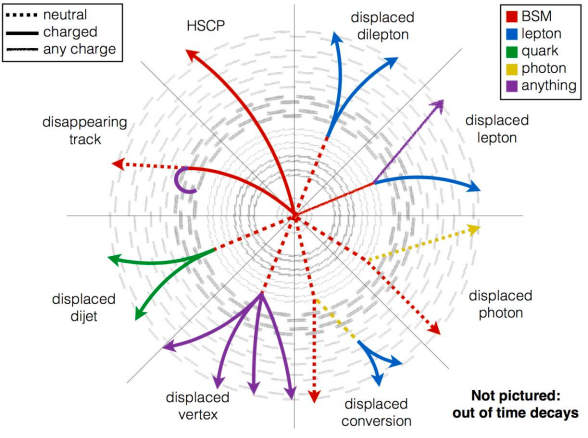 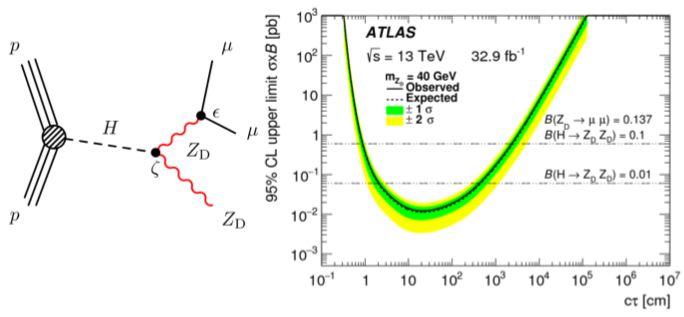 Long Lived Particles signatures at LHC
A. De Roeck
Paolo Valente
16
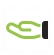 No INFN active member
FASER
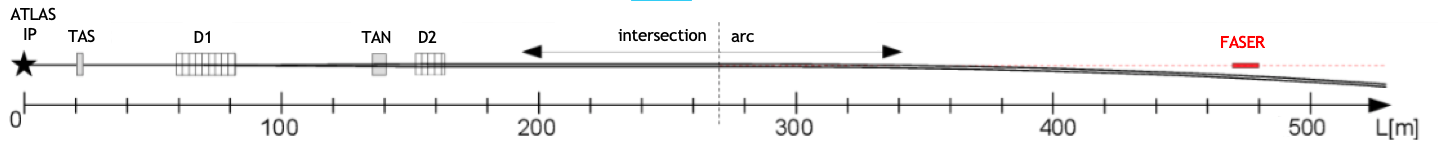 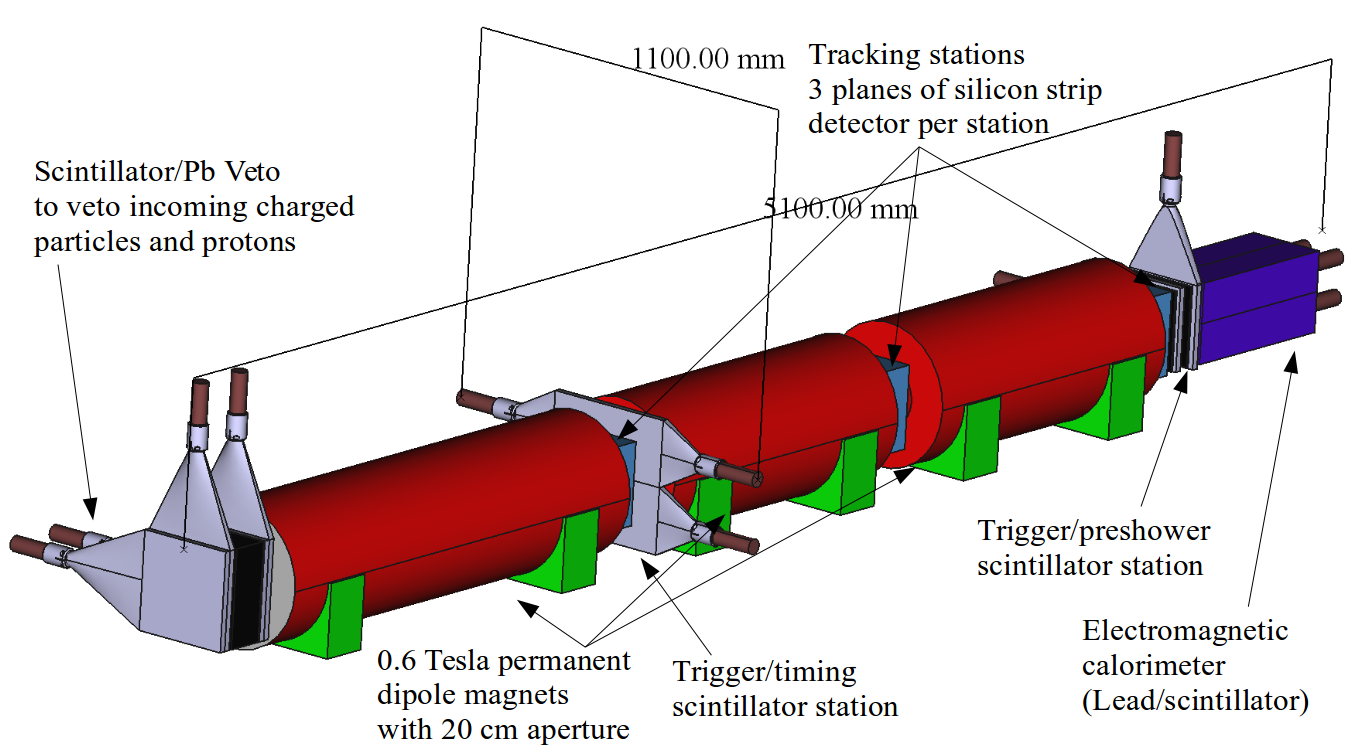 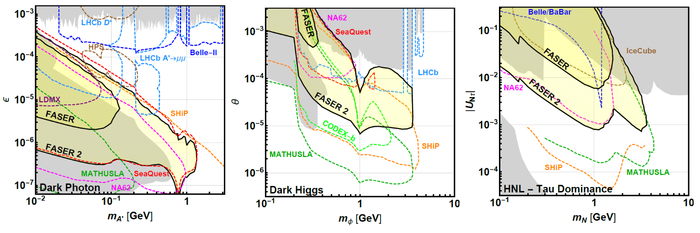 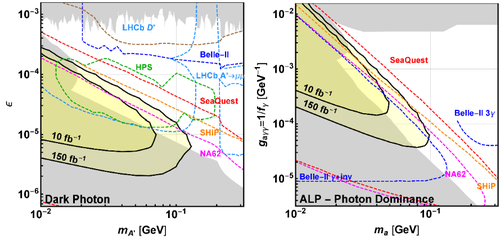 Look for inelastic pp scattering events with low pT, very forward, very weakly coupled (long-lived) particles
Very compact
Hosted in service gallery underground
FASER 1 already taking data in RUN3 (challenging)
FASER 2: larger detector (enlarged cavern) taking data in HL-LHC phase
Examples: dark photon, ALP, Dark Higgs, HNL
Paolo Valente
17
arXiv:1901.04468
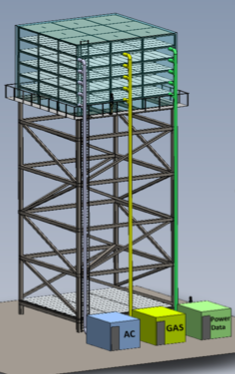 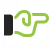 MATHUSLA
Proposers from Roma1 & Roma2
Run at HL-LHC
Huge, modular, surface detector
3 orders of magnitude improvement in exotic Higgs decays sensitivity
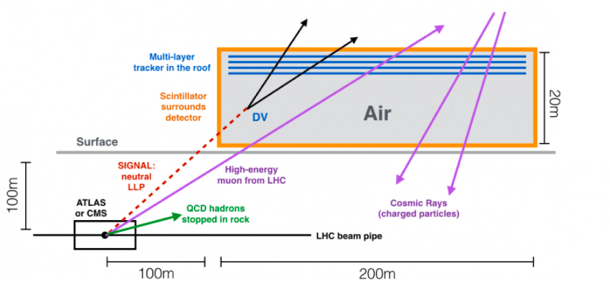 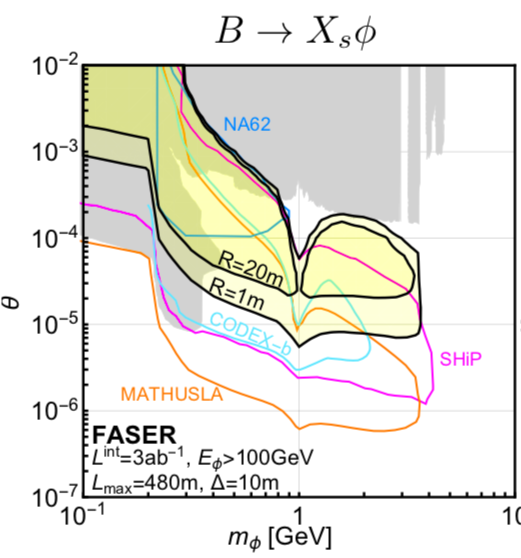 arXiv:1901.04040
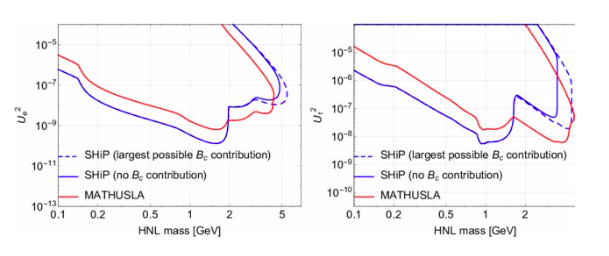 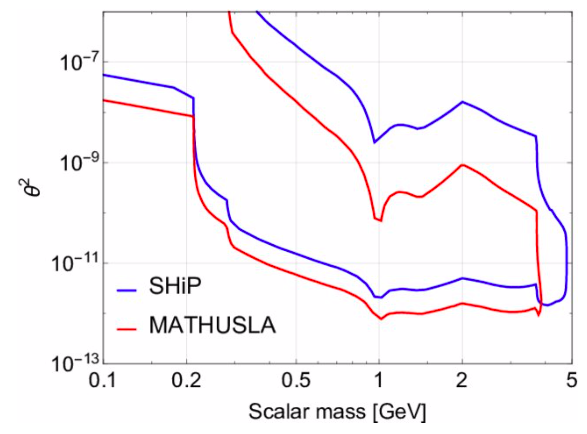 Paolo Valente
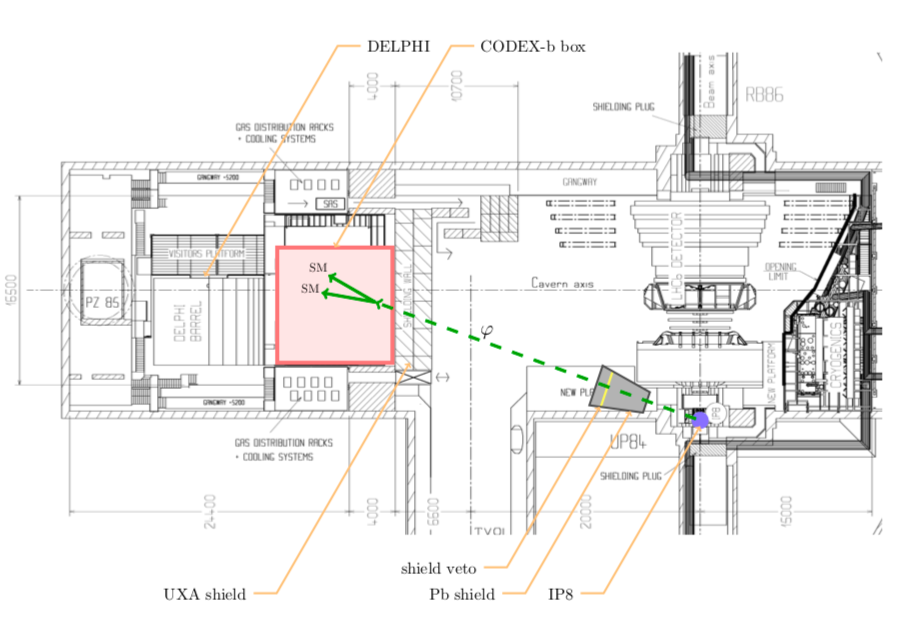 CODEX-b
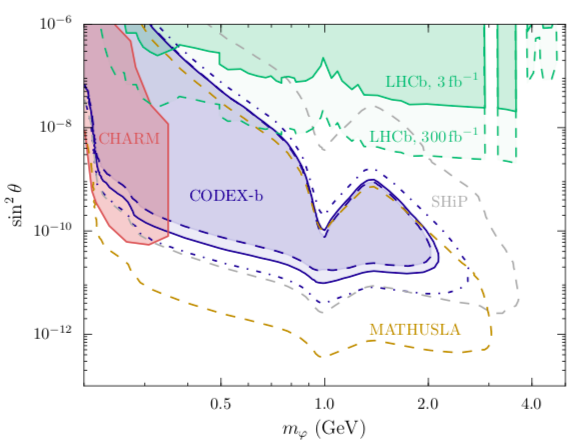 LHCb detector
Paolo Valente
19
Other ideas…
Full detector
Only existing ALICE TPC
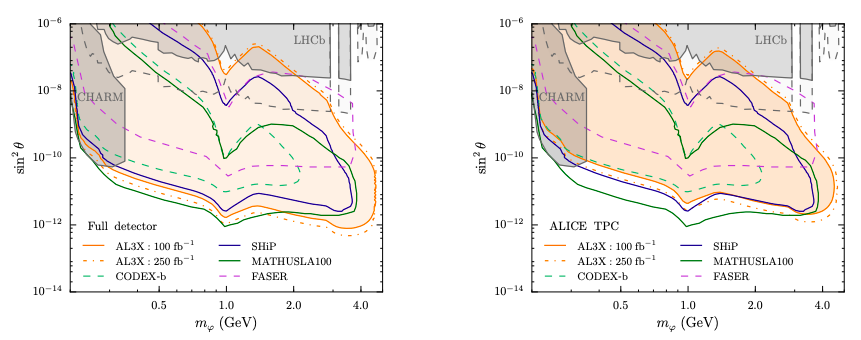 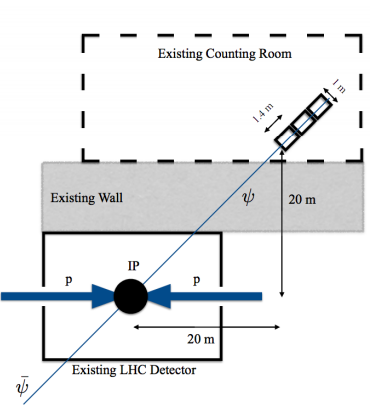 MilliQan
AL3X: Reuse ALICE from Run5
MilliQan: search millicharged particles
Paolo Valente
20
Millicharged
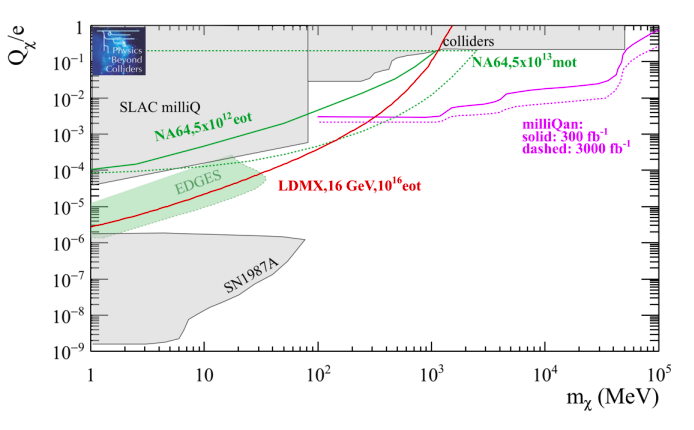 Paolo Valente
21
Hidden sector: neutrino experiments
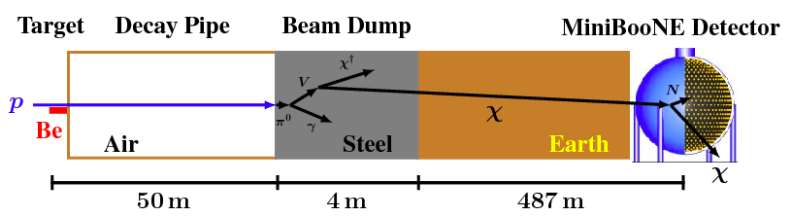 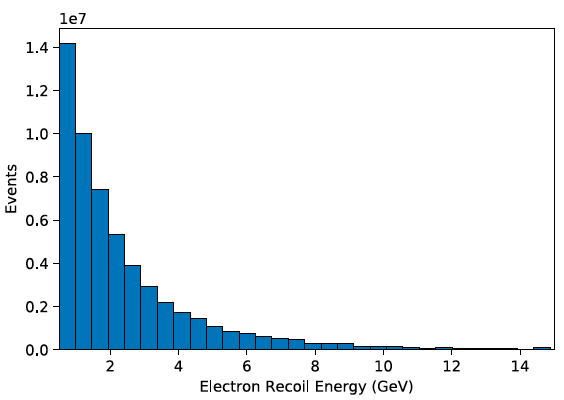 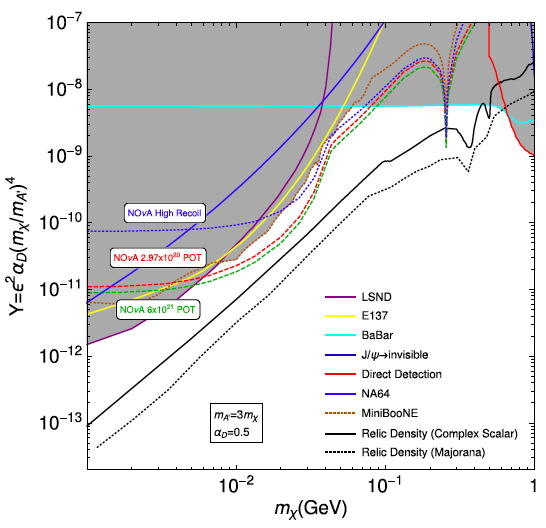 Phys.Rev. D95 (2017) no.3, 035006
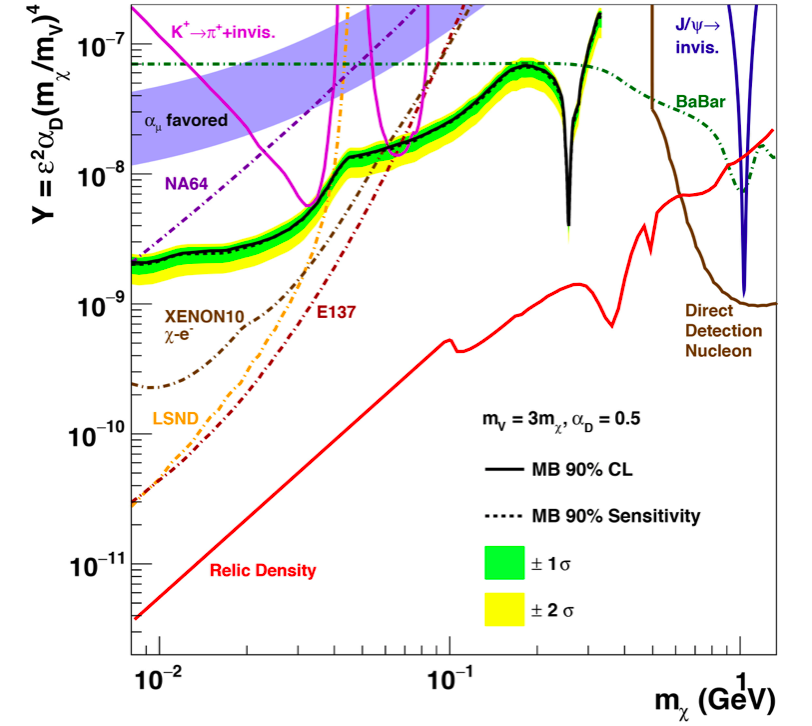 MiniBooNE 
but also T2K, DUNE, NOvA, etc.
Paolo Valente
22
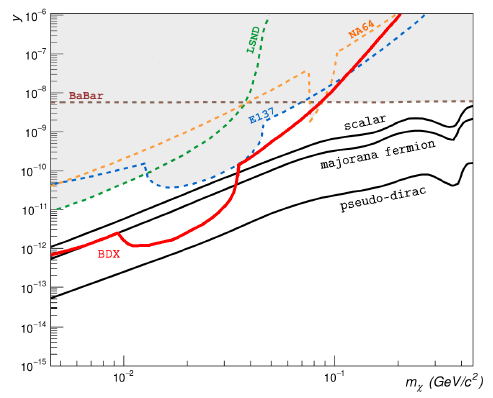 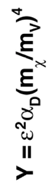 Hidden sector: BDX at JLAB
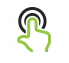 Dump+recoil
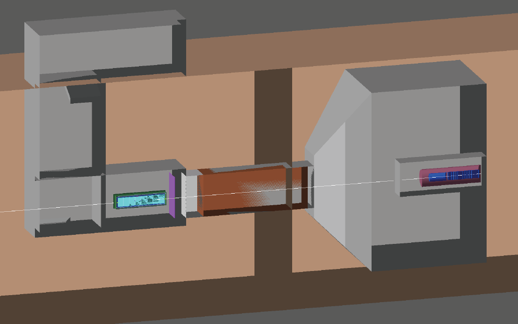 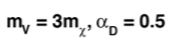 PRL 121 (2018) no.4, 041802
dump
detector
Alternative:
MESA low-energy (155 MeV), high-current
superconducting electron linac (Mainz)
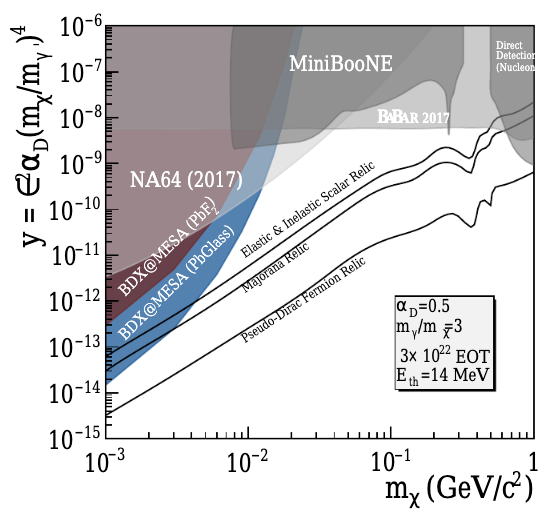 1022 EOT 
1 beam-year at Hall-A or
3 beam-years at Hall-C
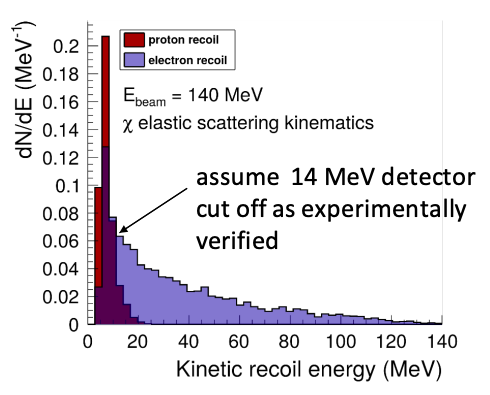 A. Denig
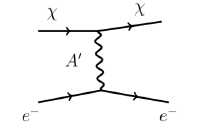 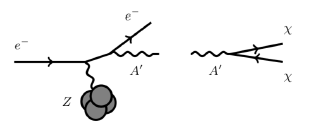 Paolo Valente
23
Hidden sector: LDMX
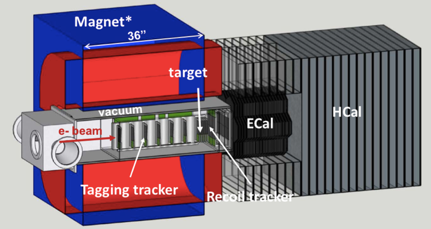 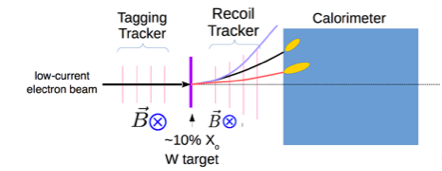 Beam: individual tag of 1016 incident e-
A low-current, multi-GeV, e- beam (1016/year ≈ 1 e-/3 ns)
Possibilities:
DASEL@SLAC (4/8 GeV)
CEBAF@JLab (up to 11 GeV)
SPS extracted e-  (eSPS)
Large beam spot (~10 cm2)
Two-stage approach to LDMX:4×1014 “Phase I”  2022?1x1016 “Phase II” 2026?
arXiv:1808.05219
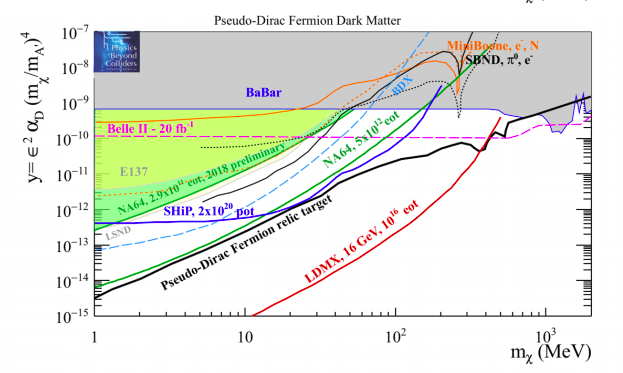 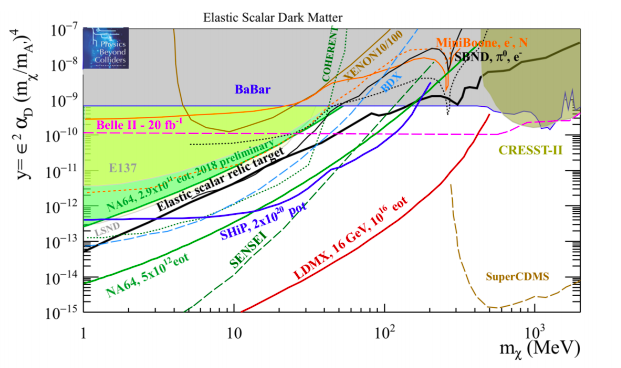 Paolo Valente
24
24
arXiv:1901.09966
Hidden sector: 10-15 years projections
ALP
Dark photon
Dark scalar
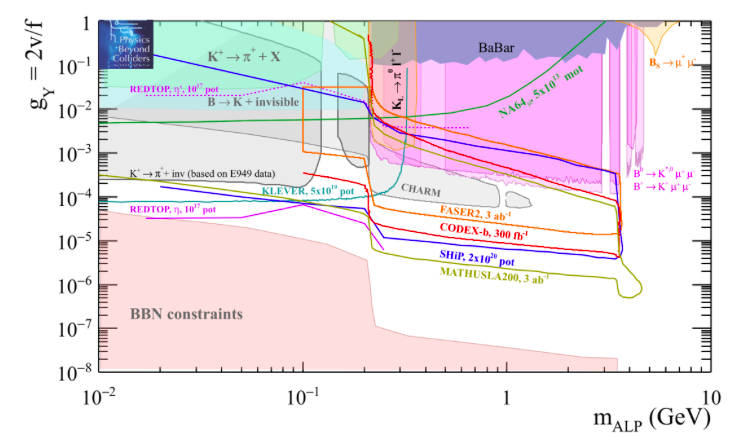 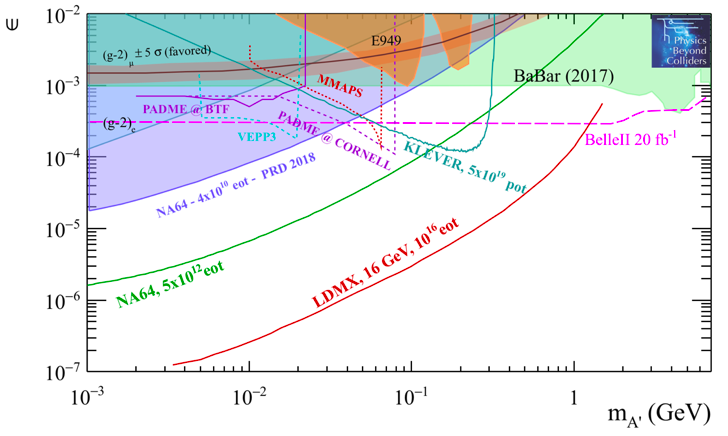 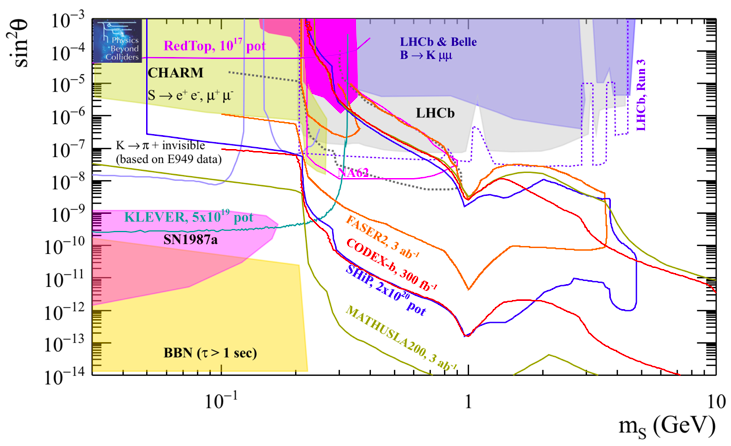 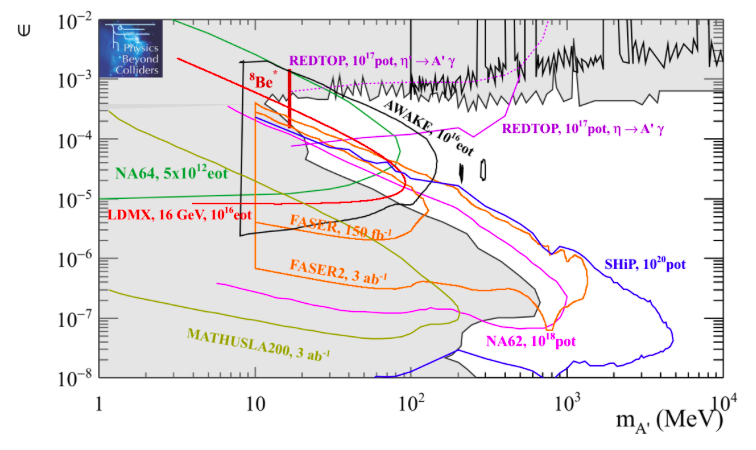 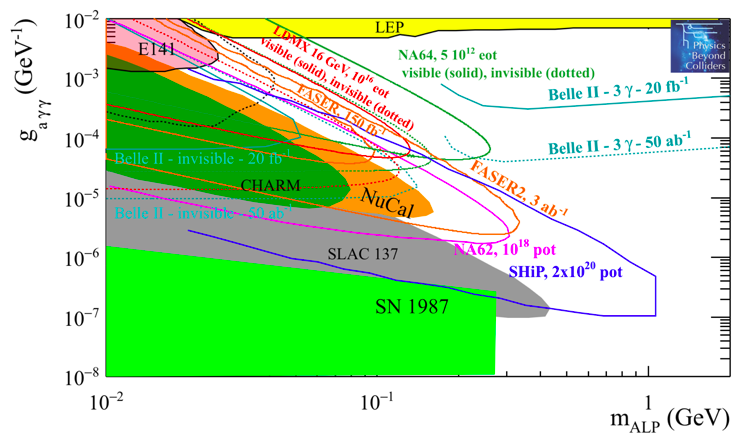 … and many others 
from PBC report: arXiv:1901.09966
Paolo Valente
25
Hidden sector: 10-15 years projections
Heavy neutral leptons
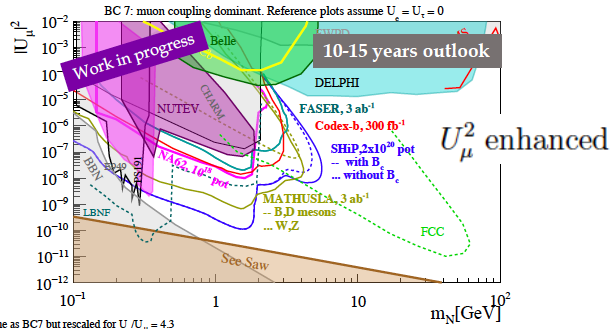 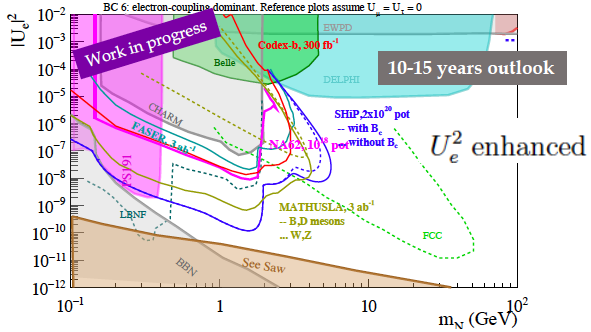 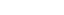 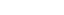 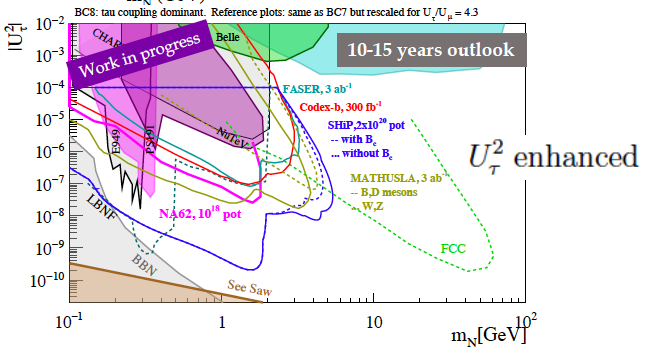 … and many others 
from PBC report: arXiv:1901.09966
Paolo Valente
26
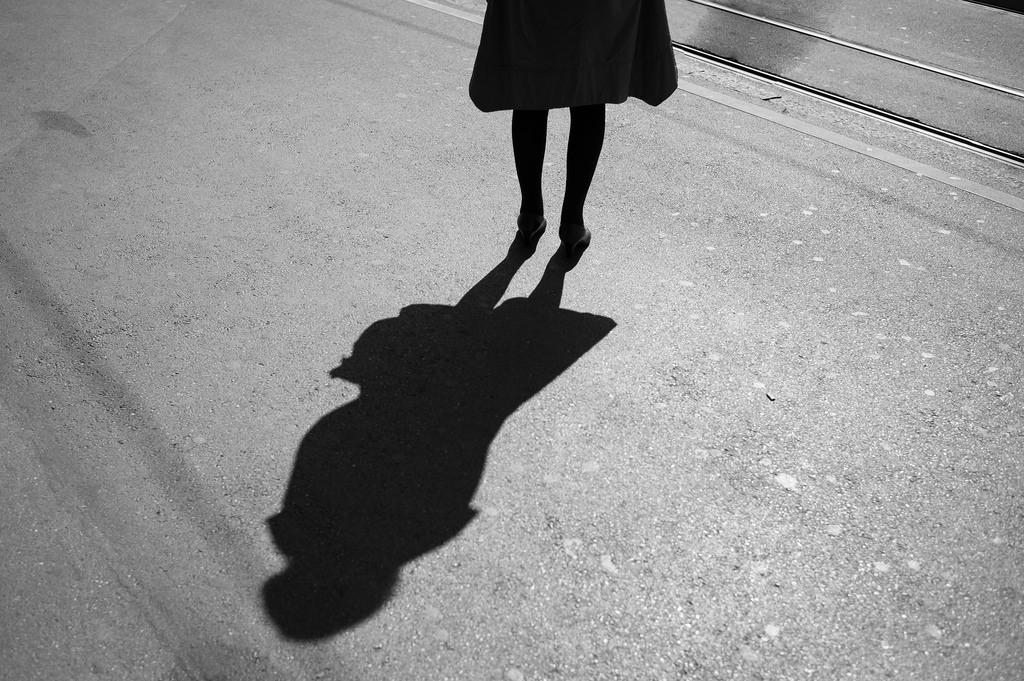 Summary
New physics searches via loop diagrams can access very high scales and the needed precision is still challenging the experimental technique
The dark sector paradigm is very attractive and a enormous experimental effort is taking place, all over the world, attacking a large number of models
Two key aspects should not be neglected when comparing experiments:
Time and effort is needed for getting the experiment approved, built and running. In addition, significant statistics is often quoted, and time for taking and analysing data is also not negligible! 
5 – 10 – 15 years scenarios, excellent exercise by PBC working group
Sensitivity/exclusion power is often model-dependent! 
Complex models have more than 2 parameters, and arbitrary choices have to be made when showing 2D plots
Paolo Valente
27
Comments and questions
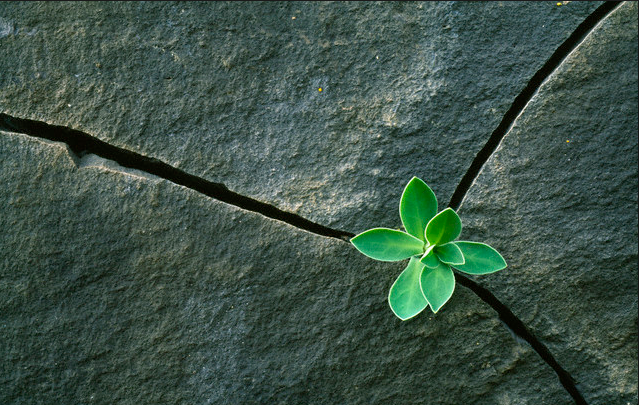 Paolo Valente
28